Sex, drugs, & alcohol
Handling Sin in Casualty Claims
Joshua J. Bovender, Esquire
Thomas, Thomas & Hafer
jbovender@tthlaw.com
717.237.7153
Kenneth Graham, Ph.D.
Forensic Toxicologist
grahamke1@verizon.net
610.322.2544
goals
UNDERSTAND THE LAWUNDERSTAND THE SCIENCECONSIDER SPECIFIC EXAMPLESDecipher what you can and cannot use
Agenda
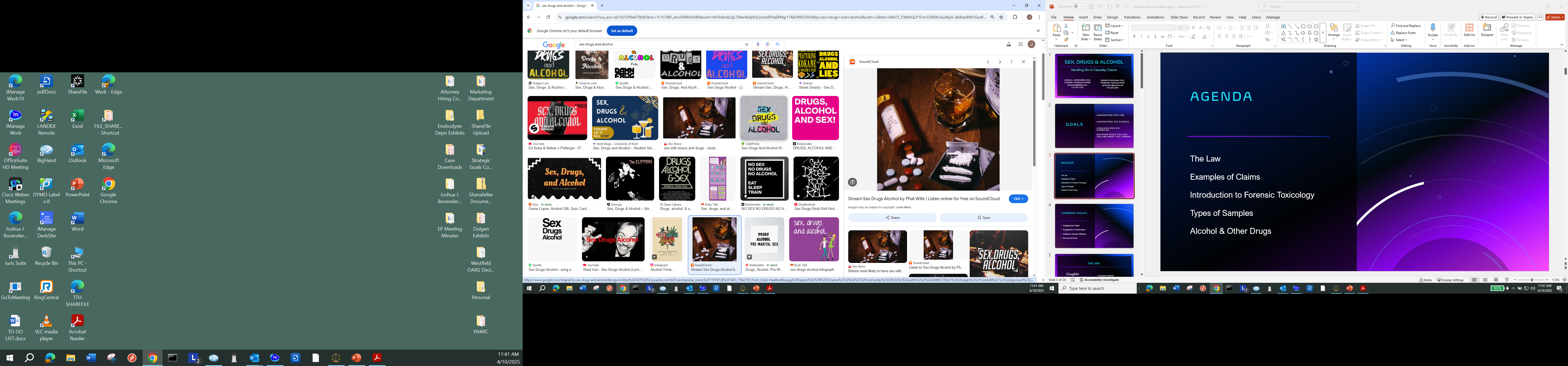 The Law
Examples of Claims
Introduction to Forensic Toxicology
Types of Samples
Alcohol & Other Drugs
COMMON ISSUES
Triaging New Claim
Suggestion of Intoxication 
Claimant, Insured, Witness 
Sources & Proof
THE LAW
Coughlin vs. Massaquoi (Pa. 2016)
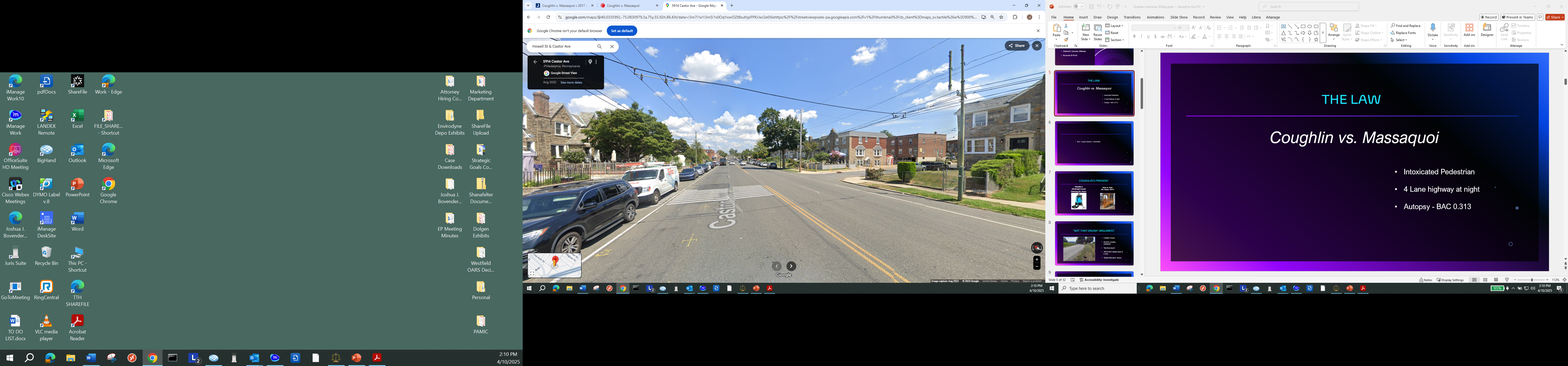 Intoxicated pedestrian

4 Lane highway, nighttime

No prior witnesses

Autopsy - BAC 0.313

Expert Report
Coughlin (cont’d)
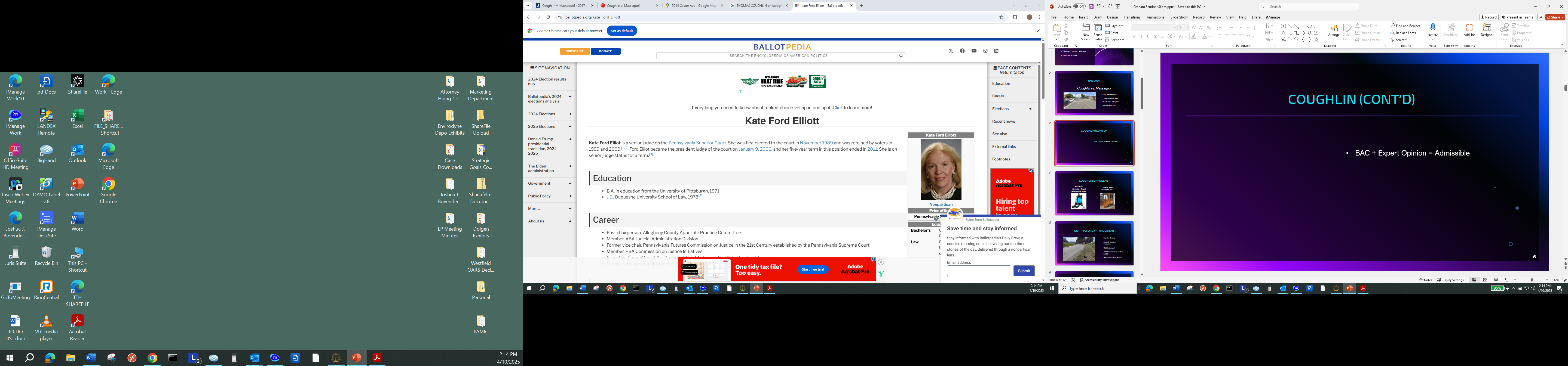 Philadelphia trial court properly admitted evidence

No bright line rule requiring corroborating evidence
 
BAC + Expert Opinion = Admissible

Made admitting intoxication easier
6
Coughlin’s progeny
Shaeffer’s Ultrabright Carpet Cleaning (Pa. Super. 2018)
Solo vs. Polit 
(Pa. Super. 2017)
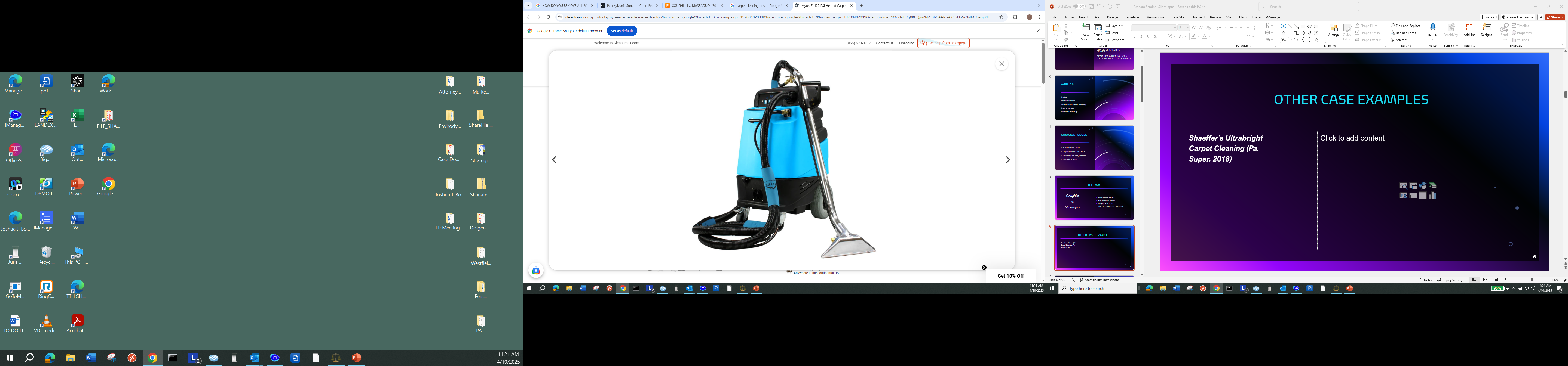 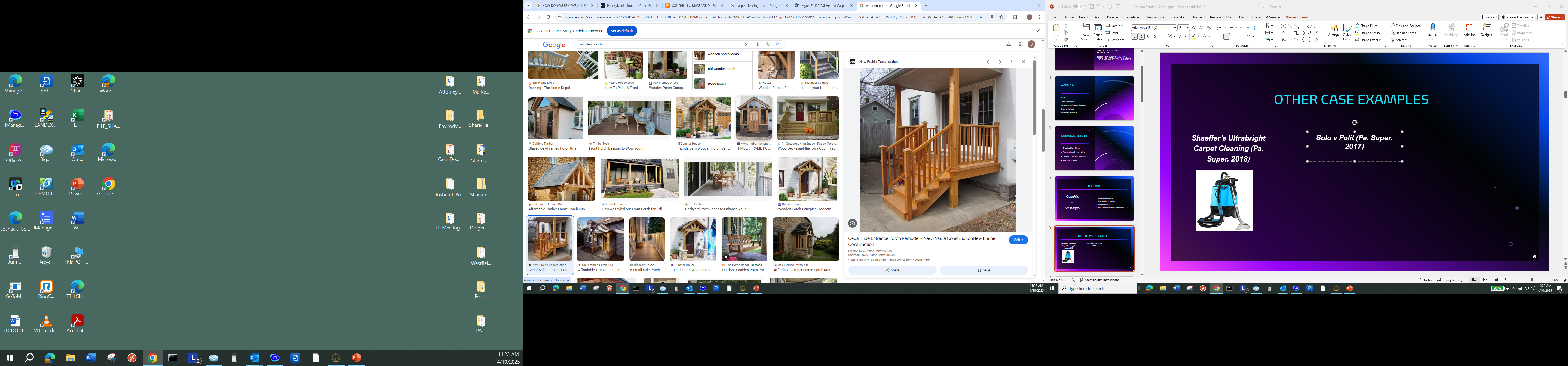 CLAIMS examples
8
“Not That Drunk” Argument
Franklin County 

Alcohol, cocaine, marijuana

.097% BAC related back to 0.10%, “Not that drunk”

Other Comparative Aggravators

“Mixed Narcotics” theory
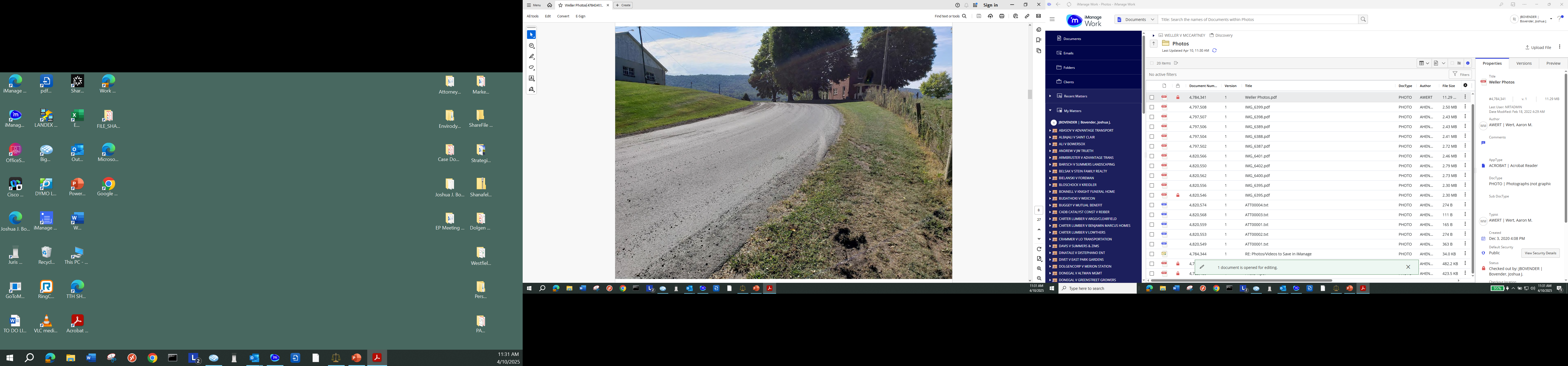 methamphetamines
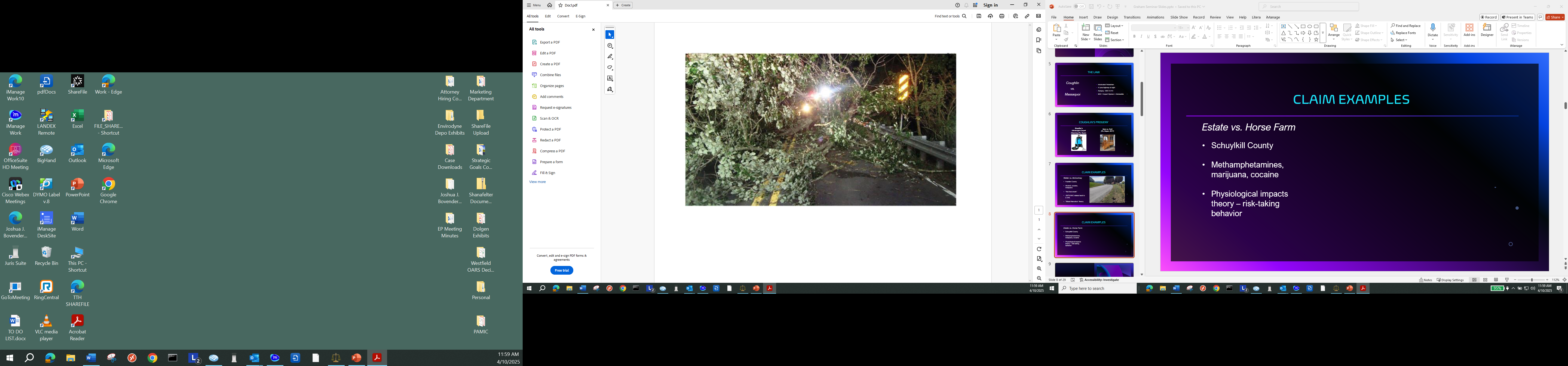 Schuylkill County 

Motorcycle vs. Tree

Methamphetamines, marijuana, cocaine

Physiological impacts theory – risk-taking behavior
Post-mortem SOURCES
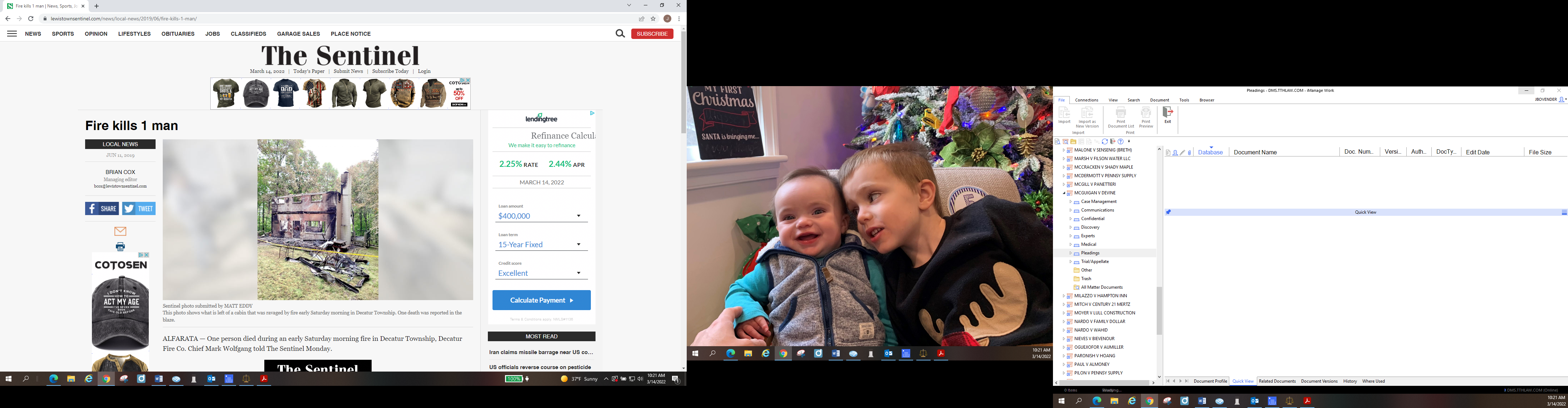 Mifflin County 

Cabin Fire

Smoke Detector Theory

 0.129% BAC

Testimony of Girlfriend

Vitreous Fluid vs. Chest Cavity
Close call
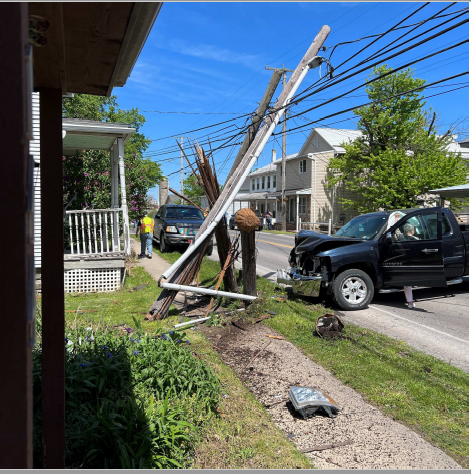 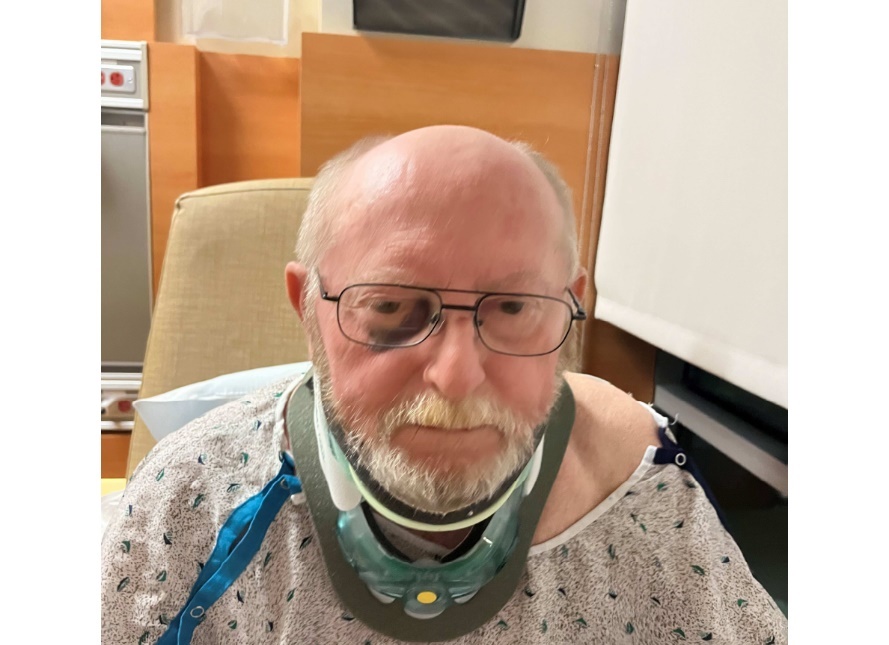 Auto collision
Probable liability 
No suggestion of intoxication at scene
12
Close call (cont’d)
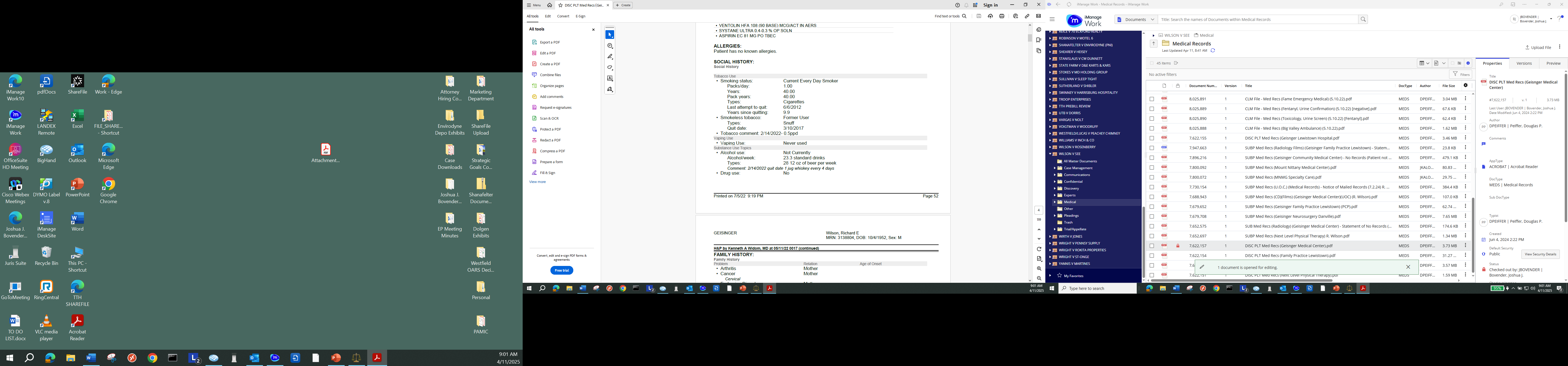 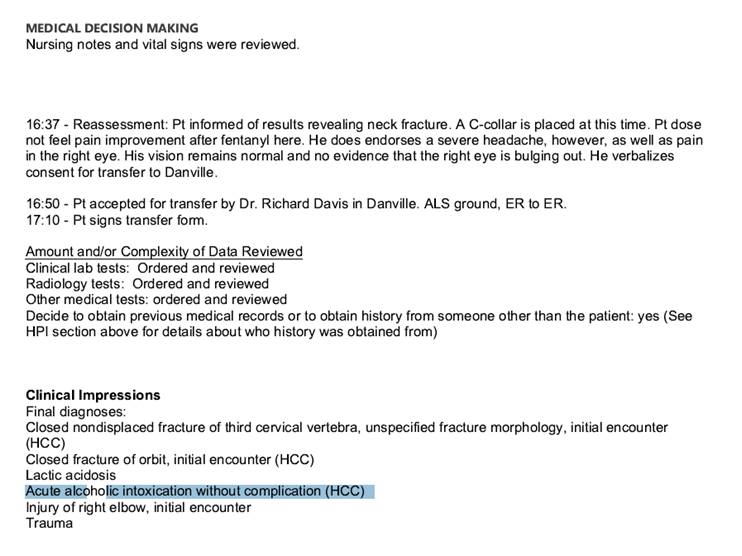 13
PRIOR Crimes
Other Crimes
Crimen Falsi
Drug Convictions
Motor Vehicle Code
Violations
Assault
Battery
DUI
Licensure
Perjury
Criminal Fraud
Criminal Trespass 
Theft  
Robbery
Forgery
Receiving Stolen Property
False Reports to Law Enforcement
False Identification 
Burglary
14
introduction
Forensic toxicology
15
Forensic toxicology is a multidisciplinary field that combines the principals of toxicology with the disciplines of analytical chemistry, pharmacology and clinical chemistry to assist medical or legal investigations
ENCOMPASSES 3 DISCIPLINES: 
	Post-Mortem toxicologyAnalyzing biological specimens obtained at autopsy to identify the impact of drugs/alcohol/poisons in the persons death
	Human performance toxicology examines the dose-response relationship between drugs present in the body and their effects.Forensic drug testing (fdt) Involves detecting drug use in contexts such as workplace, sport doping, drug-related probation and screening new job applicants.
Examples of claims
18
Types of claims
BUSINESS
Worker’s Compensation
Site injuries
Bars/Restaurants (Dram Shop)
AUTOMOBILE
HOMEOWNER
19
TYPES OF SAMPLES
20
BLOOD
ADVANTAGES
Allows interpretation of impairment
May provide information on dose and administration timing
DISADVANTAGES
Invasive collection process
Complex matrix
Generally, requires more sophisticated analysis techniques and instrumentation
21
urine
ADVANTAGES
Non-invasive collection process
Longer detection windows for drugs
DISADVANTAGES
Findings can only access exposure, not impairment
Many assays focused on non-active metabolites to extend detection period 
Generally, requires more sophisticated analysis techniques and instrumentation
22
hair
ADVANTAGES
Non-invasive collection process
Allows for assessment of medium to long-term or high dosage substance abuse
Segmented analysis can provide information on when the substance was ingested
DISADVANTAGES
Findings can only access exposure, not impairment
Generally, requires more sophisticated analysis techniques and instrumentation
When tested, darker and coarser hair will have more drug than lighter hair
23
alcohol
24
ALCOHOL provides the desire, but takes away the performance
William Shakespeare
(Macbeth)
Alcoholic beverages
PROOF vs ALCOHOL CONTENT
100 % EtOH (v/v) = 200 Proof 
40 % EtOH (v/v) = 80 Proof

DRINK EQUIVALENTS
12 oz Beer (5%) = 5 oz wine (12%) = 1.5 oz distilled spirits
26
Alcohol units of measure
BLOOD (also serum/plasma, urine, vitreous humor)
%, mg/dL, g/dL, g% and mg%
0.10% (w/v) = 100 mg/dL = 0.10 g/dL

BREATH
Mg/210L or g/210L
27
Alcohol metabolism
Metabolism Occurs Mostly in Liver
“Zero Order” Metabolism Kinetics
Averages 0.018 %/hr.  (range = 0.014 to 0.024 %/hr.
Oro
Averages 18 mg/dL/hr.  (range = 14 to 24 mg/dL/hr.
Practical View
Metabolic Rate  ~ 1 Alcohol Equivalent Beverage per Hour
28
Alcohol concentration  vs effects
ALCOHOL BLOOD CONC		EFFECTS
 
0.01 to 0.05 %		Slight physiological detectable on careful testing at 0.05%

0.05 to 0.0.07 %	Euphoria, ↑ self-confidence, consistent Impairment of reaction responses and attention by 0.07%
 
0.07 to 0.10 %	↑ Impairment of reaction responses, attention, visual acuity, sensory motor coordination, and judgement. Individual may still appear sober
 
0.10 to 0.20 % 	↑ sensory motor activities, reaction time, attention, visual acuity and judgement. Progressive increase in drowsiness, disorientation, emotional lability.  By 0.20 %, loss of coordination, staggering gait, slurred speech apparent. 
 
0.20 to 0.30 %	Staggering, significantly impaired, may be lethargic and sleepy or hostile and aggressive. By 0.30 % many individuals fall asleep or pass-out
 
0.30 to 0.40 % 	Impaired consciousness, stupor leading to unconsciousness. Considered a medical emergency.
 
0.40 % or higher		Unconsciousness, coma leading to death.
29
Visible Signs of intoxication
~ 0.150 % (150 mg/dL): Most non-drinkers or those with little tolerance will show signs of visible intoxication

 ~ 0.175 to 0.225 % (175 to 225 mg/dL): A majority (> 84 %) of individuals will show signs of visible intoxication, including chronic alcoholics.
30
Other drugs
31
Drug classes
STIMULANTS
Methamphetamine / amphetamine
Cocaine
OPIATE / OPIOID
Codeine
Morphine
Heroine
Oxycodone
Fentanyl
32
Drug classes
HALLUCINOGEN
Marijuana
PSYCHEDELICS 
Phencyclidine (PCP)
LSD
33
Drug impairment interpretation
Non-linear metabolism vs alcohol
Non-linear effects at various concentration levels
Effects / impairment related to presence of “active” parent drug
34
THANK YOU